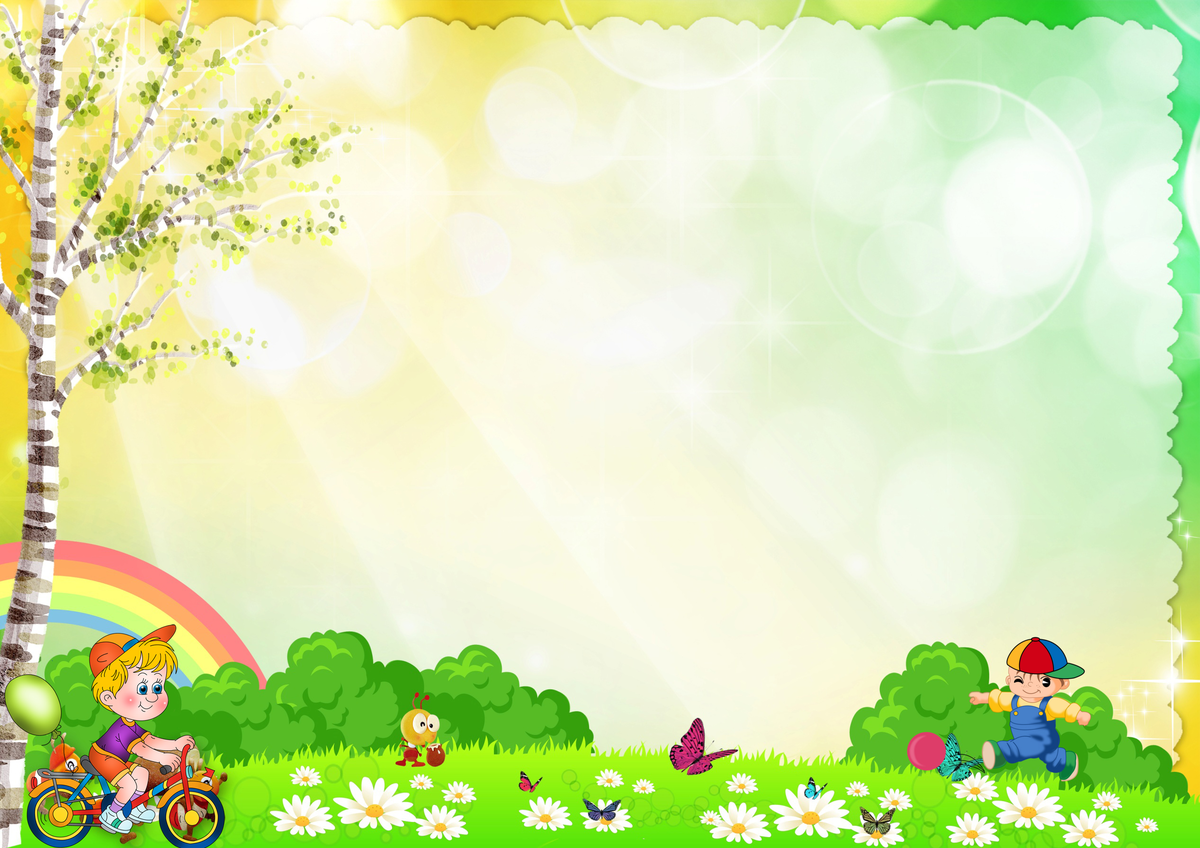 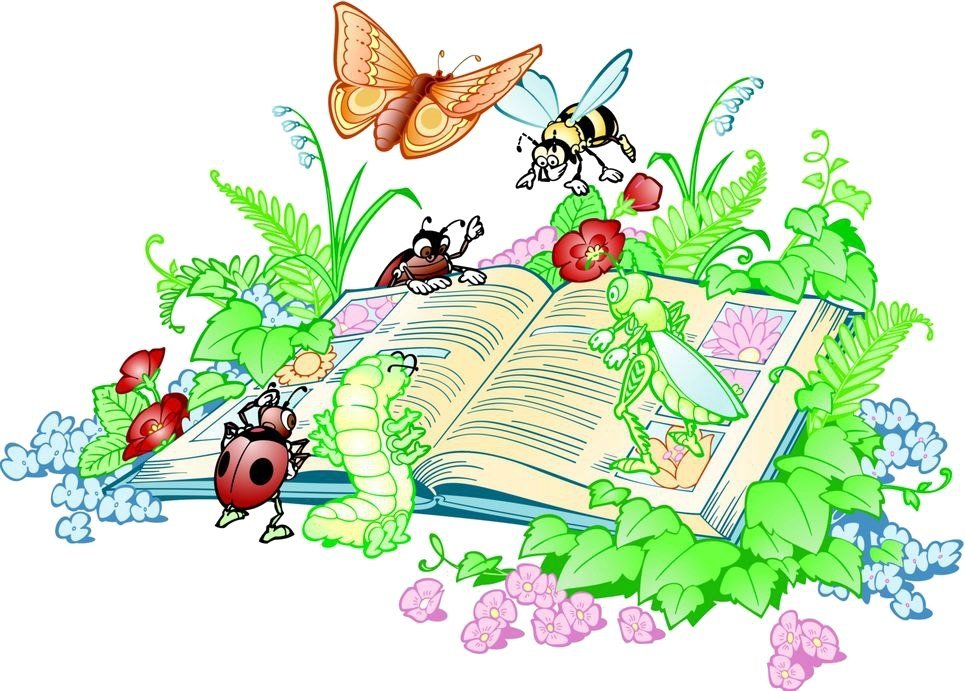 МКУК «Детская библиотека»
 Старощербиновского сельского поселения Щербиновского района
Хоровод 
весёлых книжек для 
девчонок и мальчишек
Литературная переменка
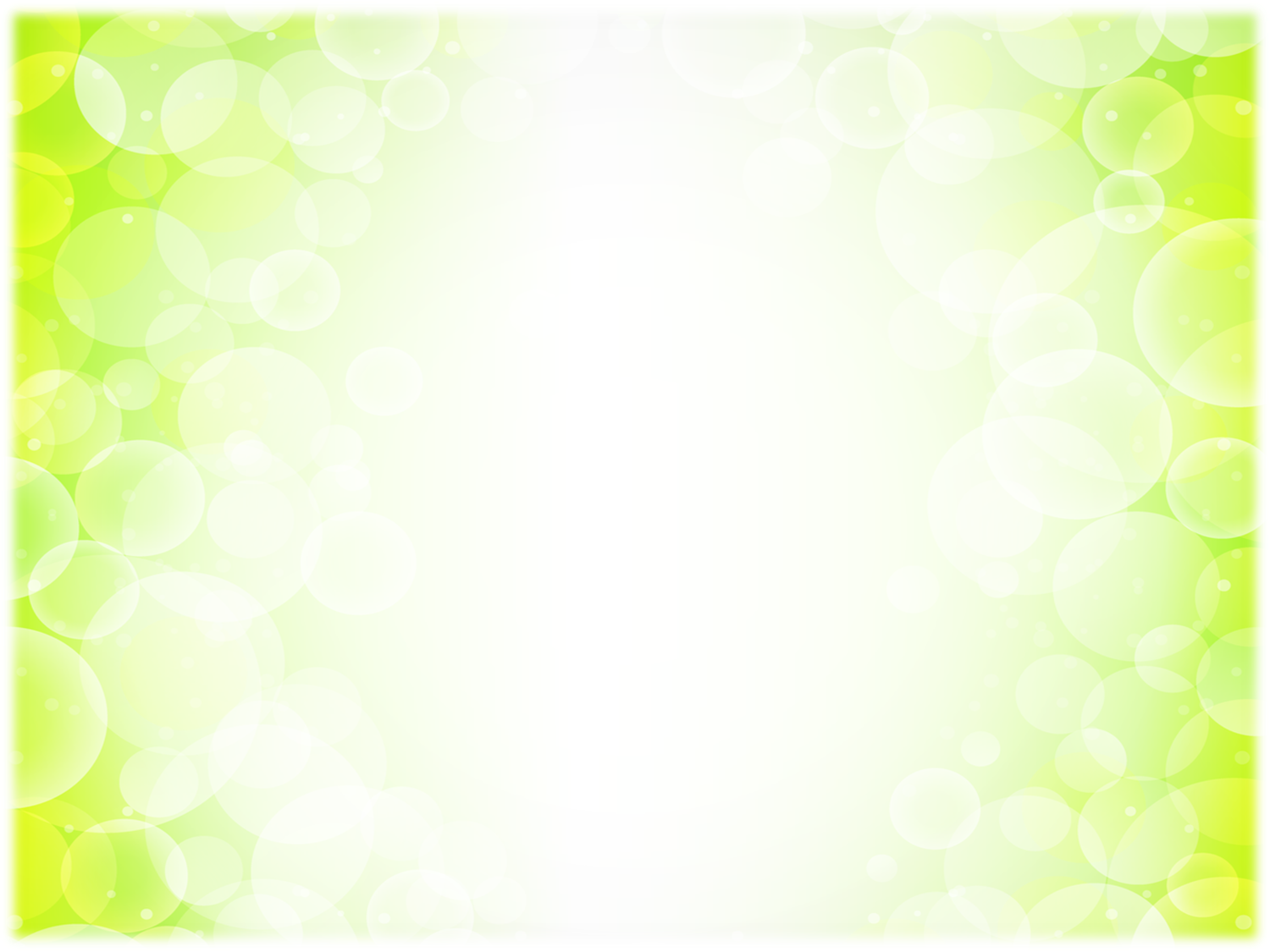 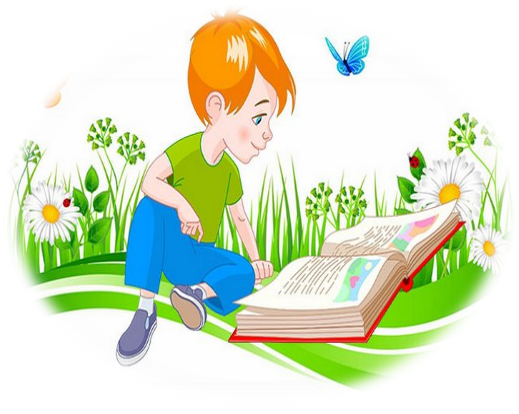 Лето солнышком вкатилось,
Засияло, засветилось
Вишнями, ромашками,
Лютиками, кашками.
Лето! Лето! Лето! Лето!
В краски яркие одето,
Жарким солнышком согрето,
Пусть подольше будет лето!
Летом хочется не только тёплой погоды, но ещё путешествий, приключений и волшебства. Все это вполне можно найти на страницах любимых произведений
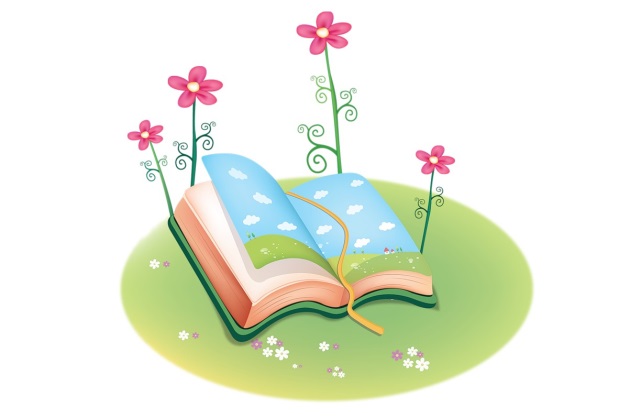 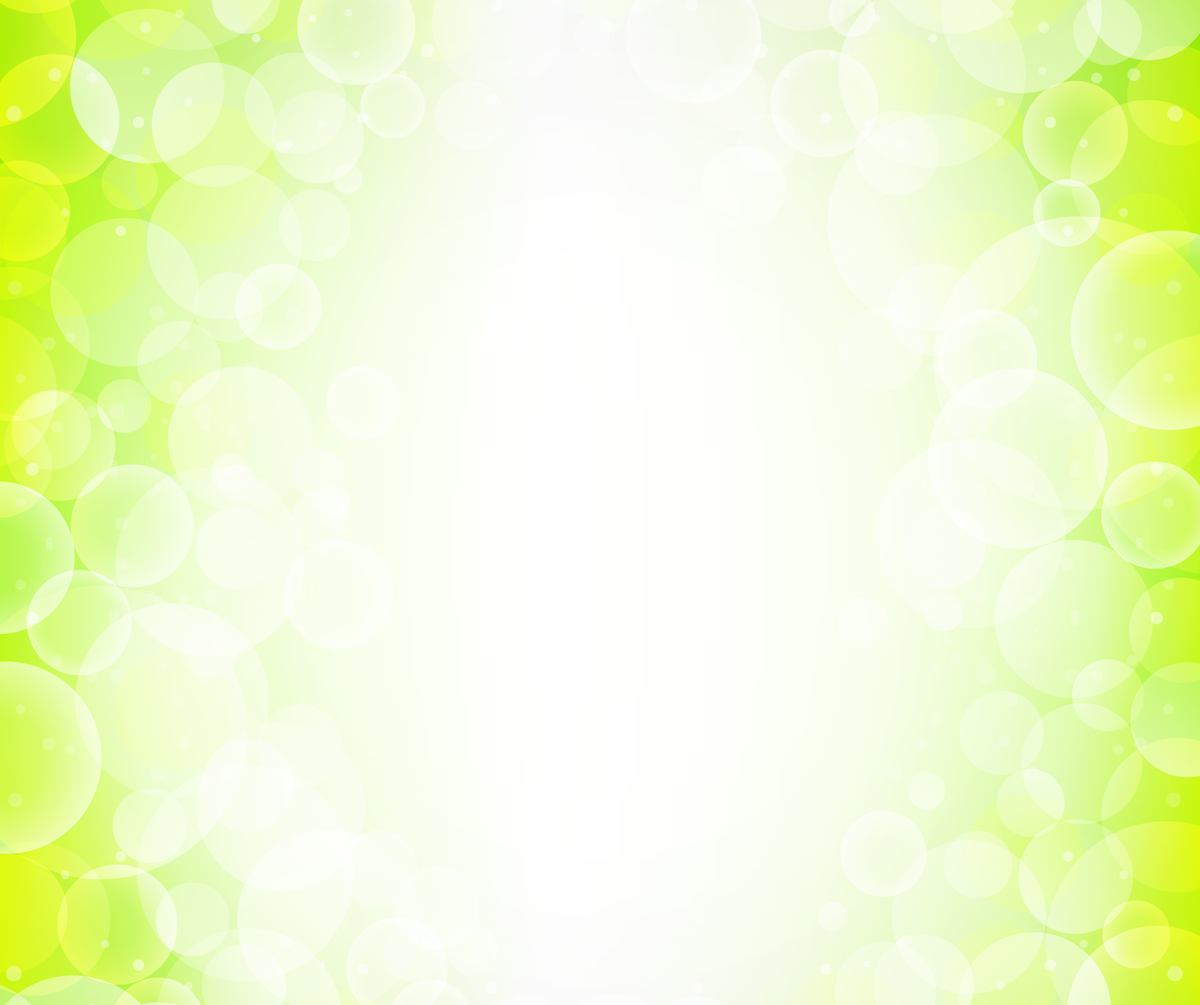 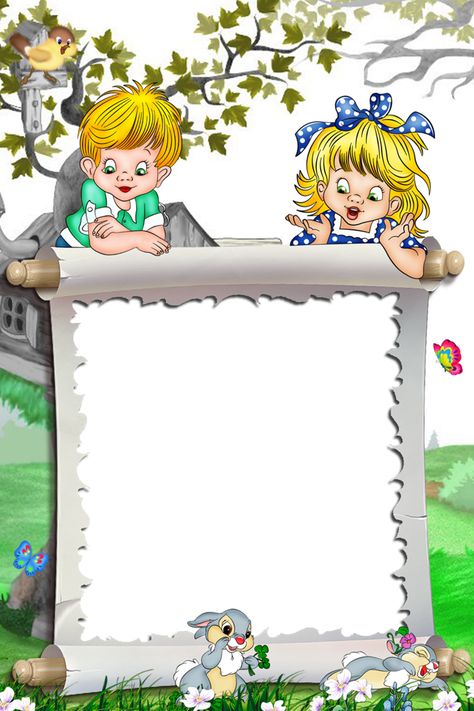 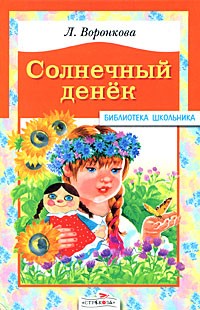 Повести, вошедшие в эту книгу, расскажут юным читателям о жизни маленькой девочки Тани. Сколько всего интересного, необычного, сказочного и удивительного таится в каждом её деньке, согретом тёплым солнечным светом и любовью родных и близких!
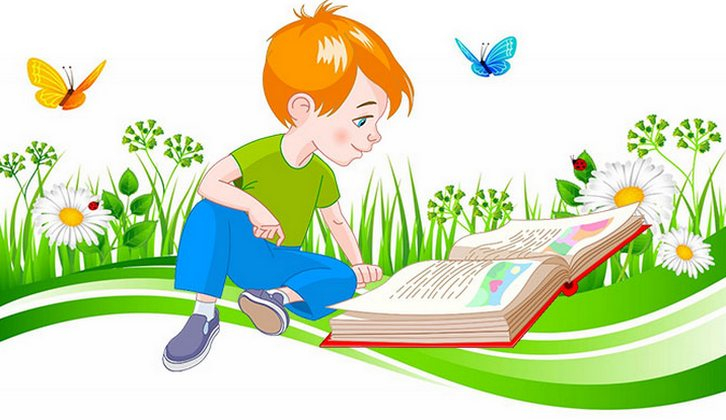 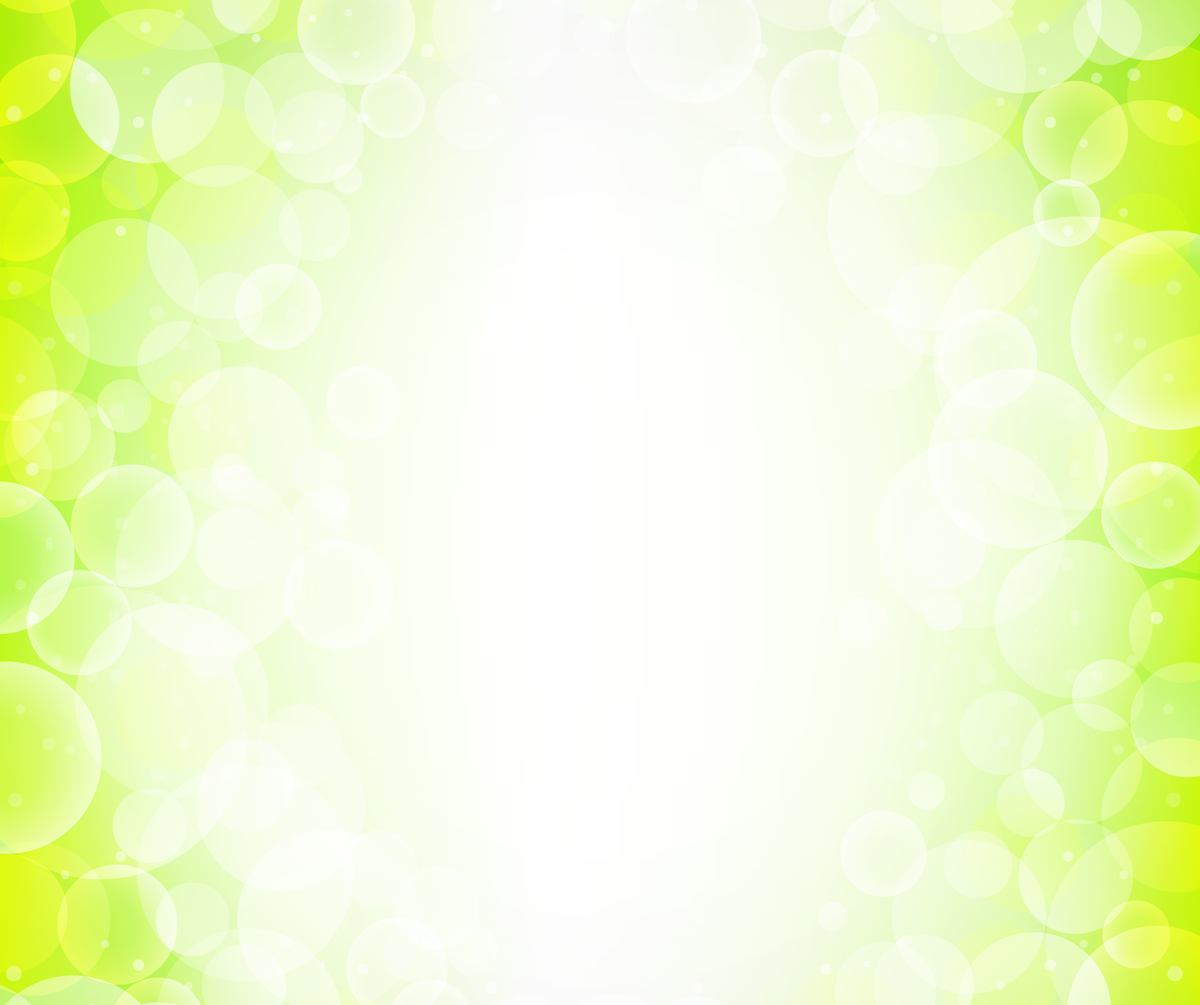 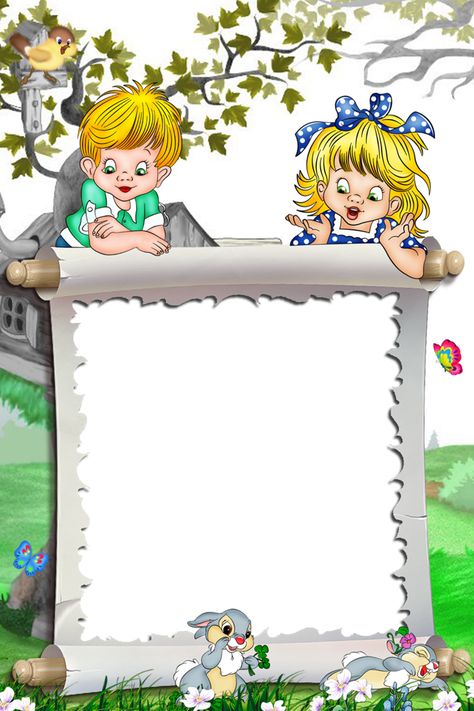 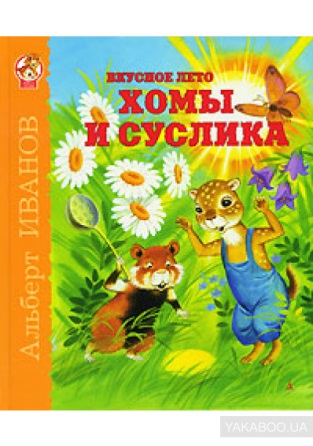 Всем известно, что неразлучные Хома и Суслик спят всю зиму, отдыхают. А когда наступает лето, тогда у друзей дел невпроворот. Солнечного зайчика поймать - раз, заморских гостей встретить - два, о счастье поразмышлять - три. И самое главное - найти вкусненькое, чтобы  себе хватило и другу.
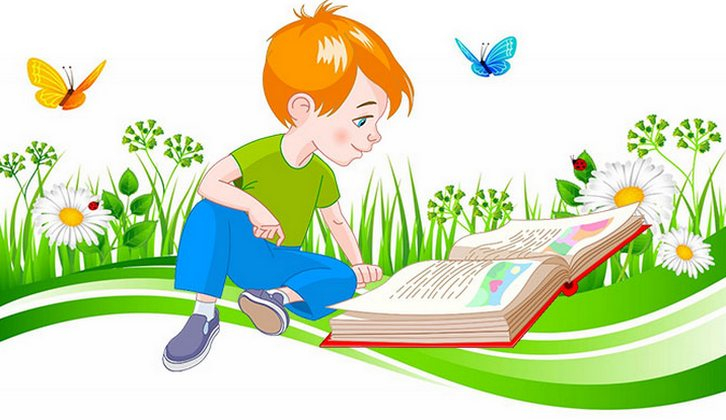 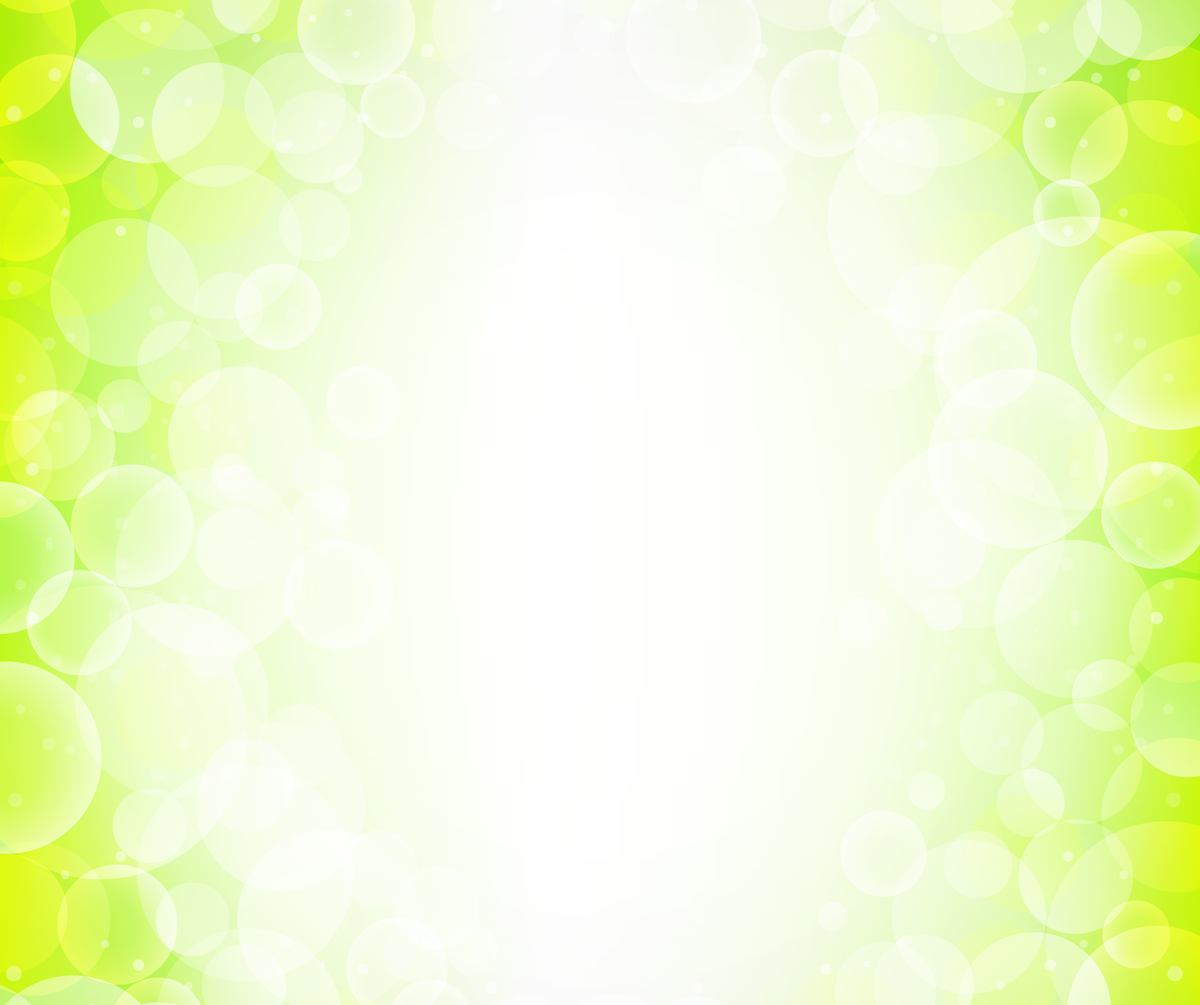 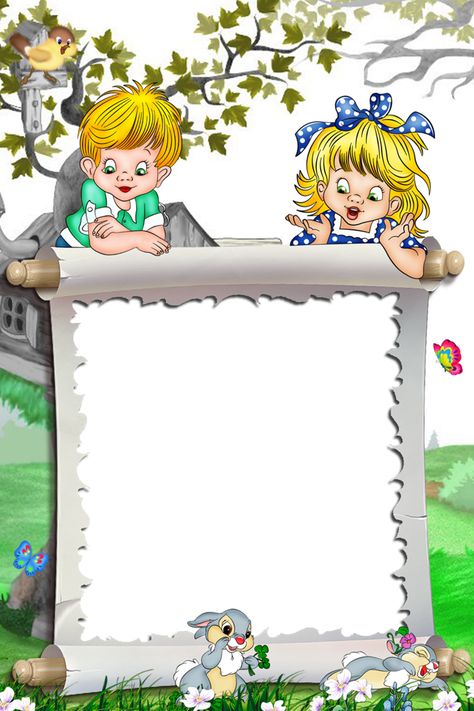 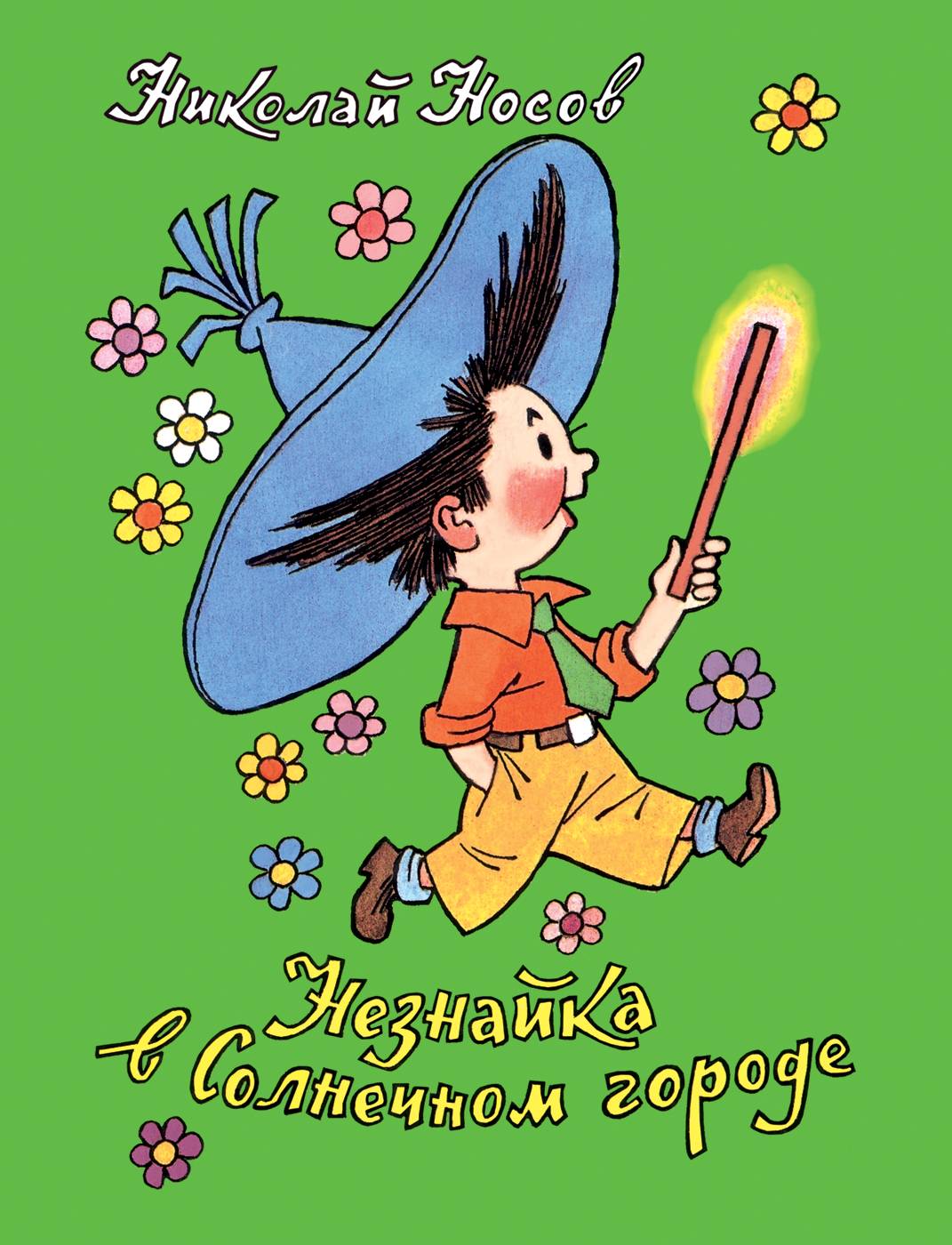 Проказник Незнайка встречается с волшебником и получает от него волшебную палочку. Вместе с друзьями он отправляется в путешествие. Коротышки приезжают в Солнечный город и тут же попадают в водоворот событий. Благодаря волшебной палочке, они смогли понять, как важно оставаться честным и порядочным и совершать добрые поступки.
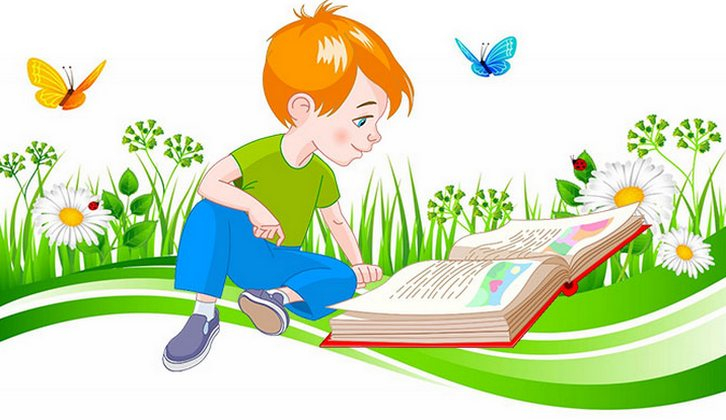 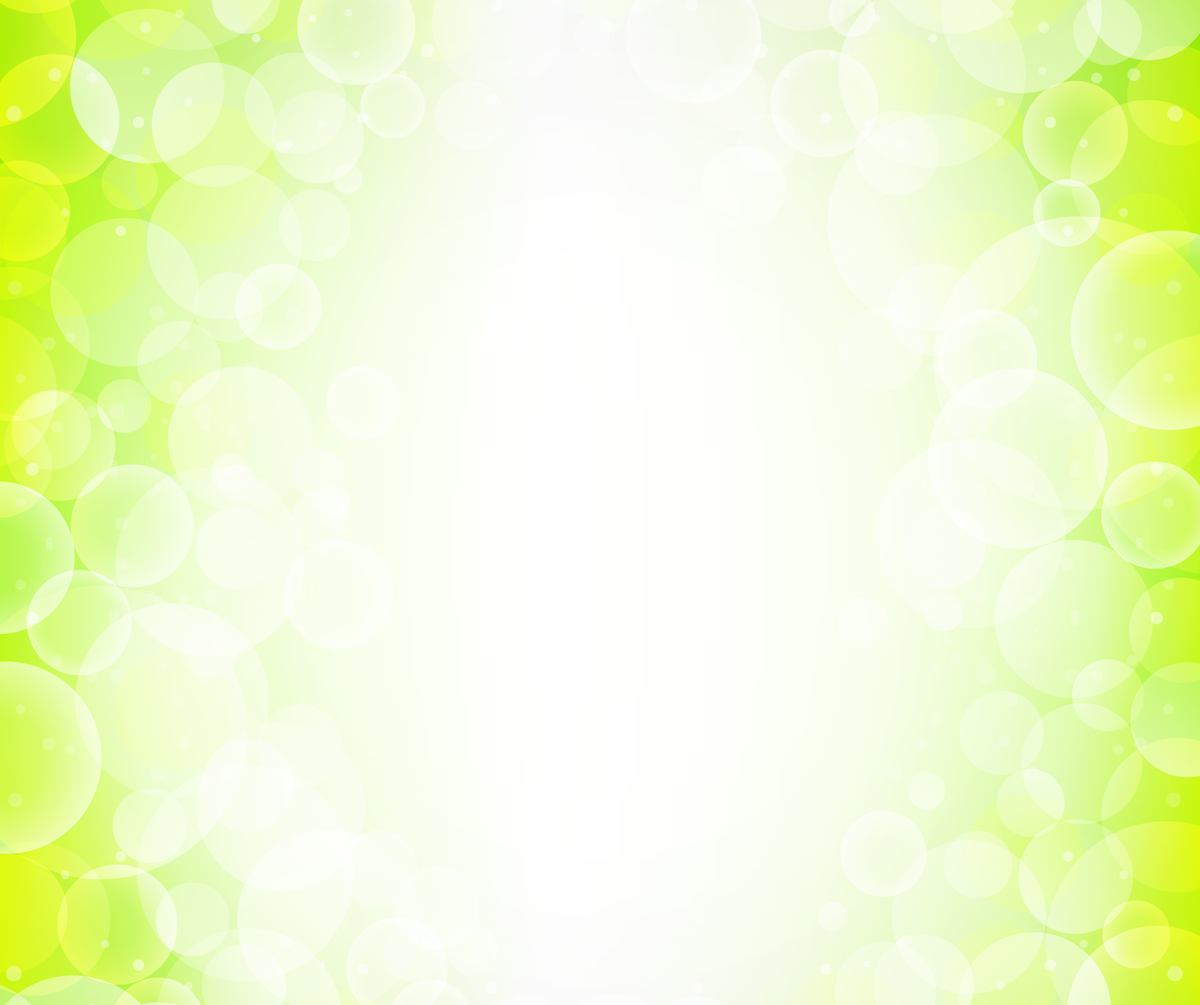 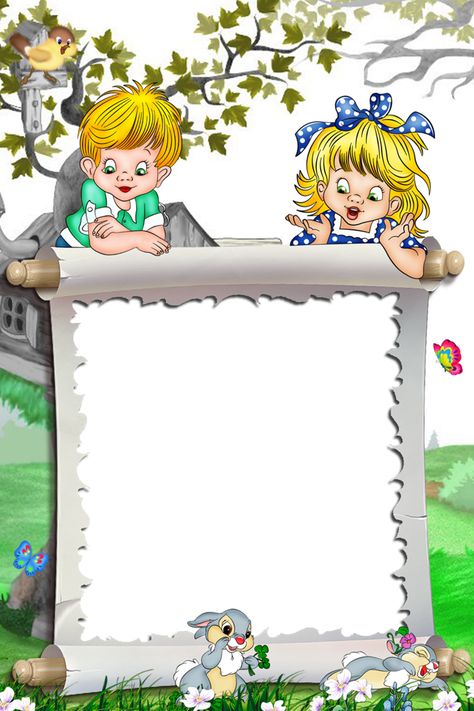 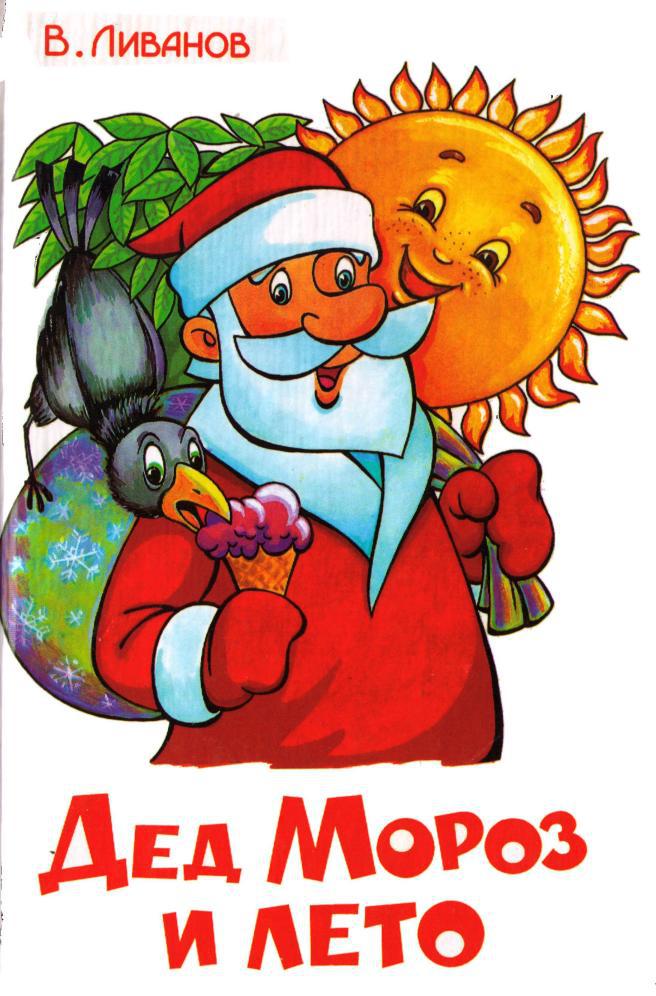 Дети попросили у Деда Мороза необычный подарок — лето! Дедушка с радостью помог бы ребятам, но лета он не видел никогда и не знает, что это такое. И Дед Мороз решает отправиться в опасное приключение. Оказавшись в городе, он начал таять. Но ему на помощь пришли детишки. Они угостили Деда Мороза мороженым и повезли за город, чтобы показать настоящее лето.
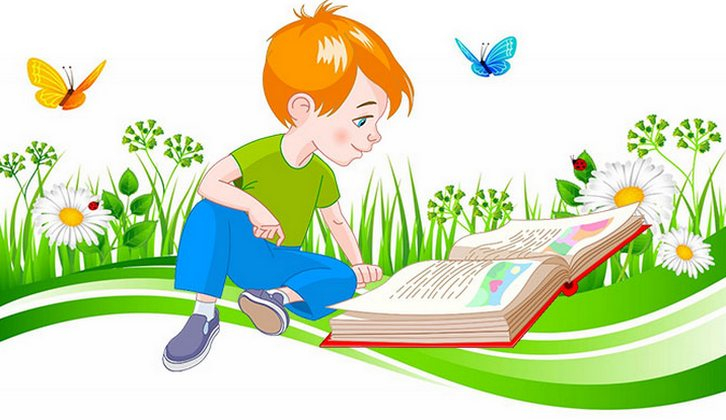 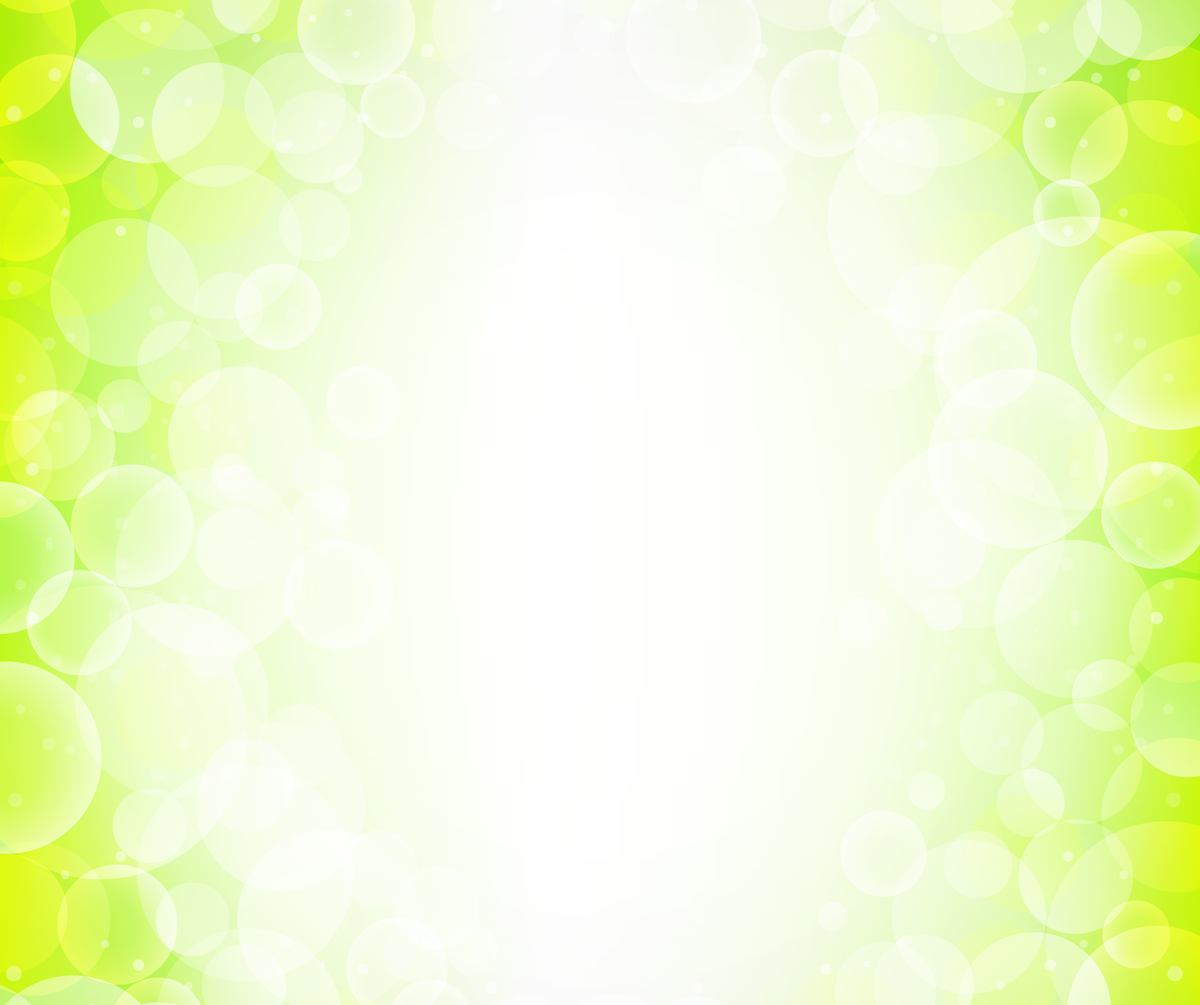 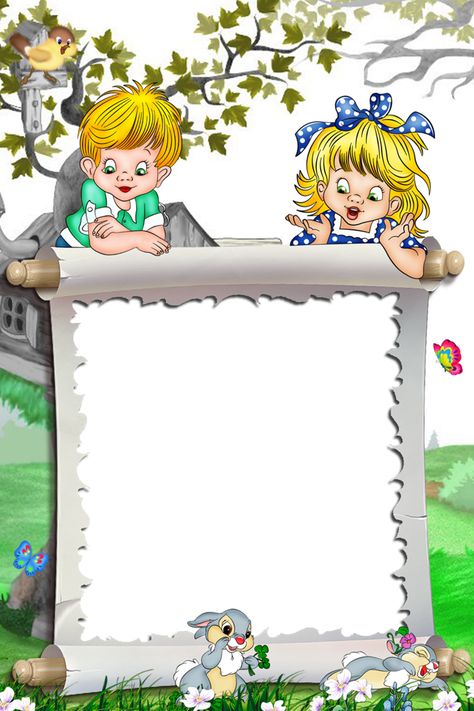 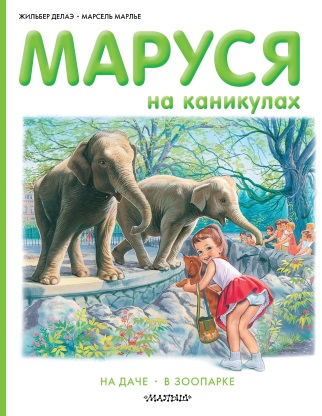 С Марусей никогда не соскучишься - она знает столько всего интересного. Маруся со своим лучшим другом пёсиком Таксиком расскажет малышам о том, какие насекомые живут в лесу, кто живет в зоопарке и как важно любить природу  и беречь братьев наших меньших.
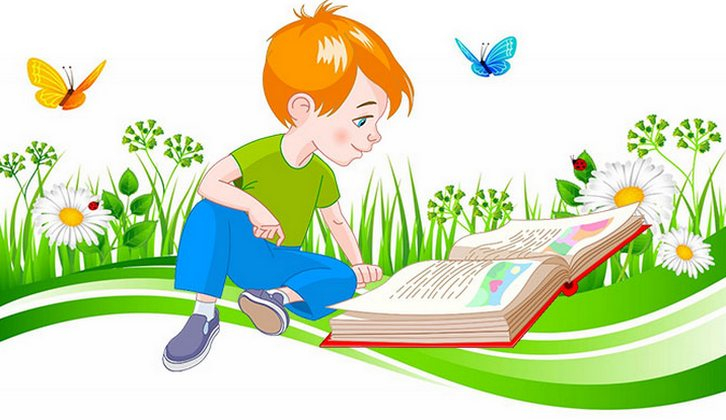 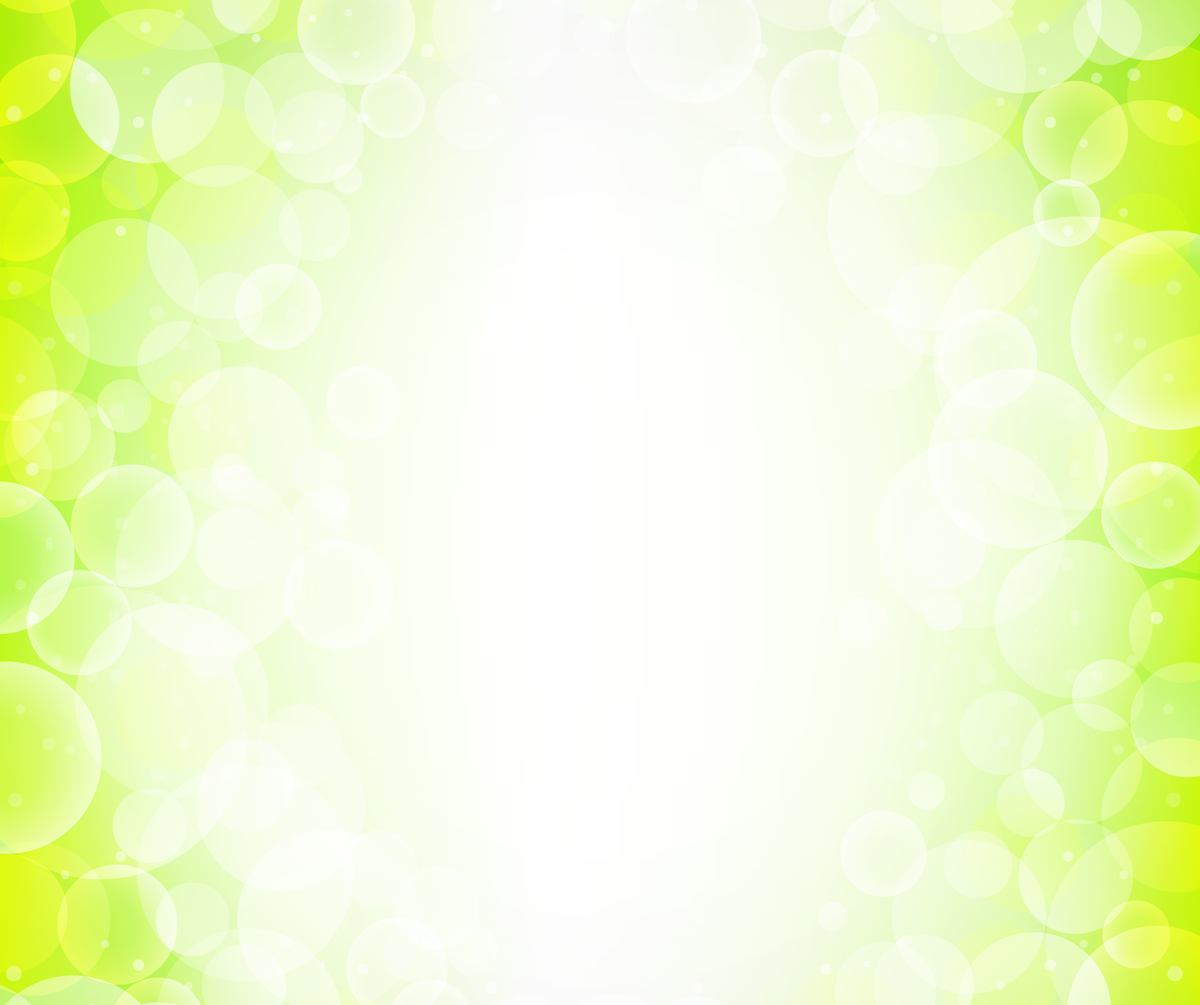 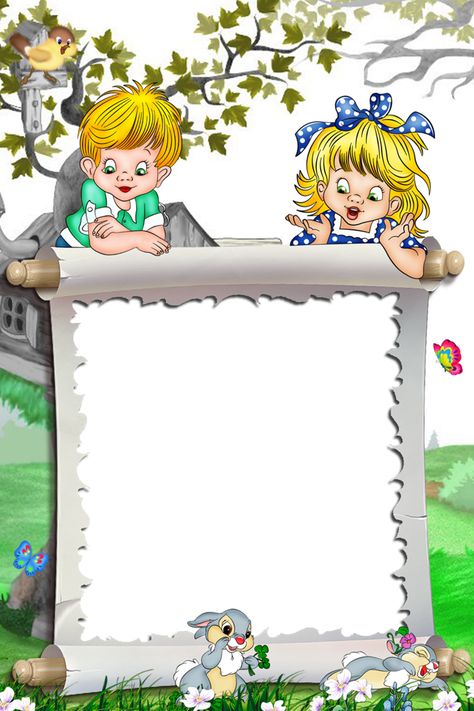 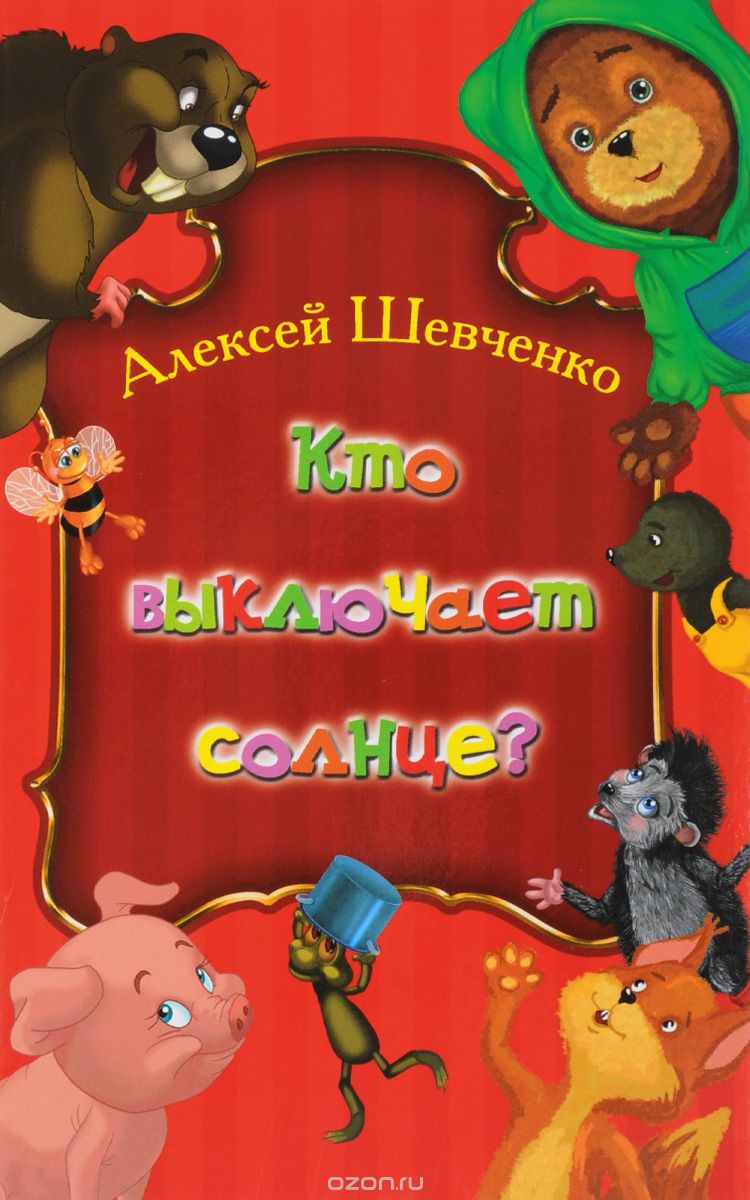 Кто на ночь выключает солнце? Как устроить июньскую осень? Как медвежонку Бу с лягушкой Ква попасть в гости к кроту? Эти и другие занимательные истории о медвежонке Бу и его друзьях вы прочтёте на страницах книги Алексея Шевченко «Кто включает солнце?».
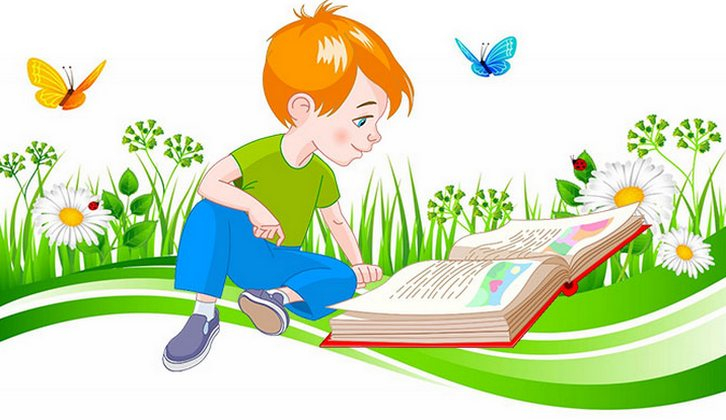 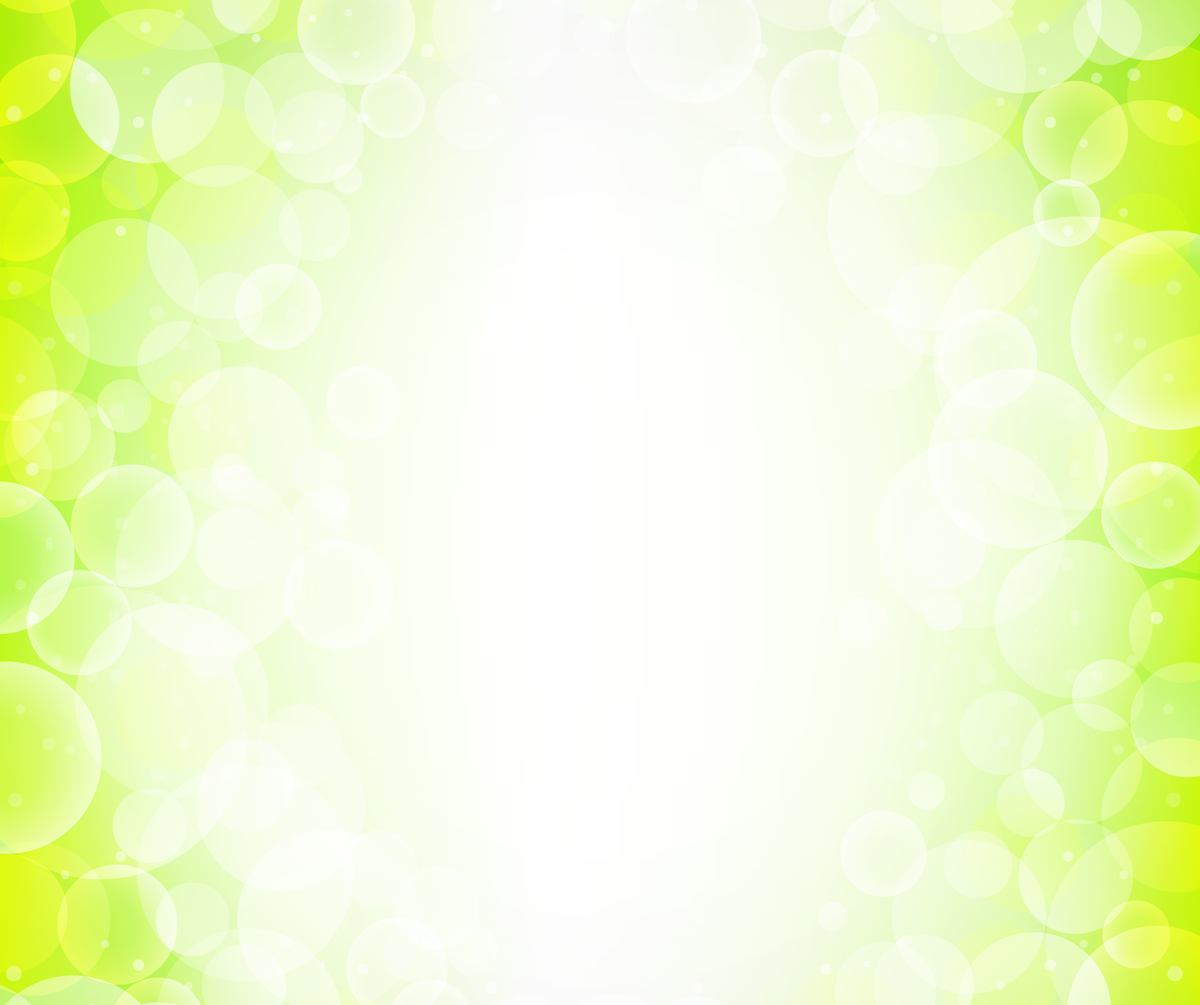 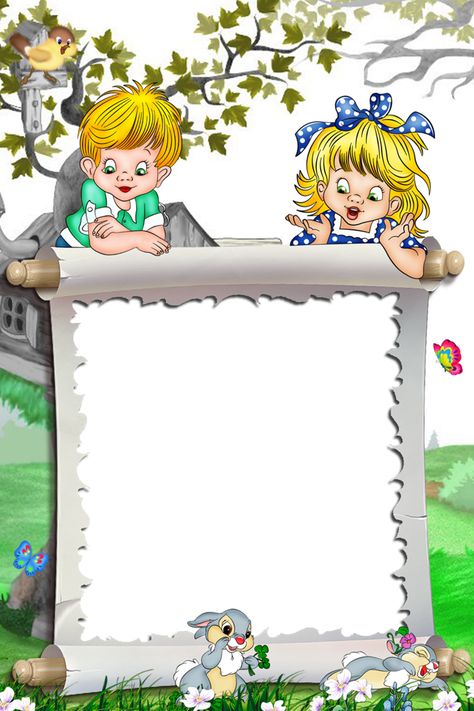 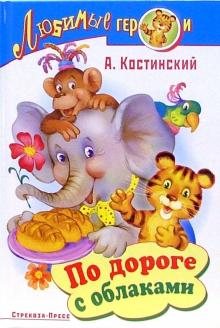 Тигрёнок недоволен пасмурным днём: небо покрыто облаками, солнца не видно. Неунывающая Обезьянка зовёт его на прогулку. По дороге они встречают друзей. Прогулка длится целый день, и даже у Тигрёнка меняется настроение.
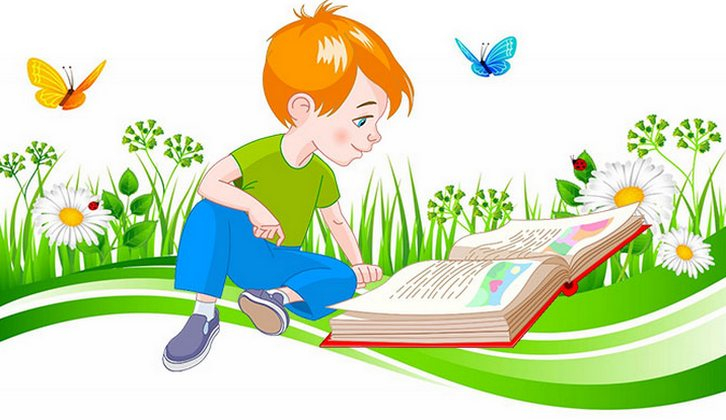 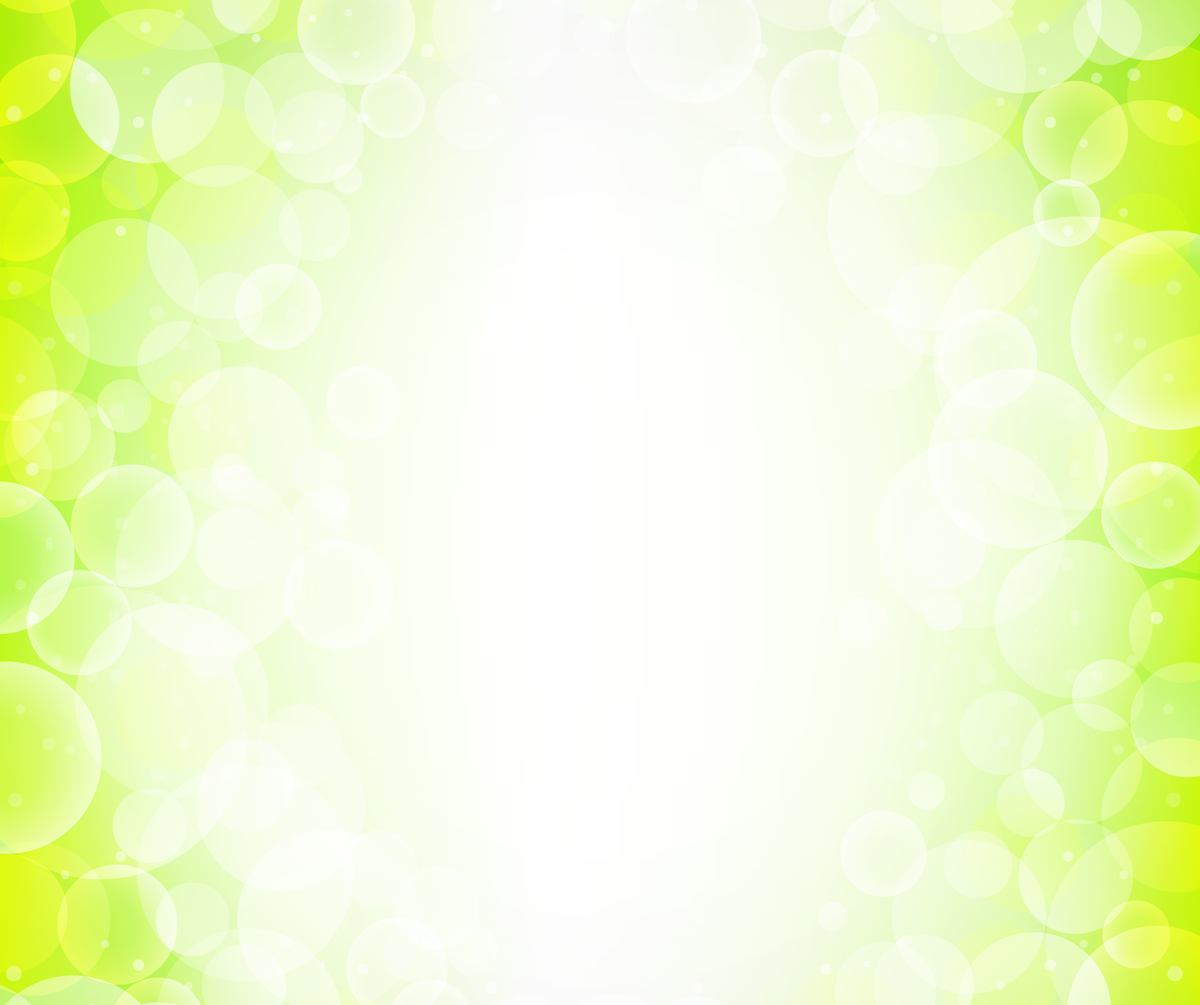 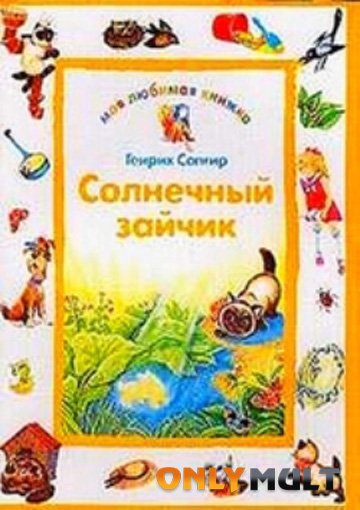 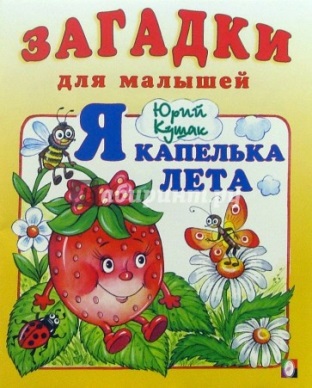 Девчонки и мальчишки, читайте летом книжки!
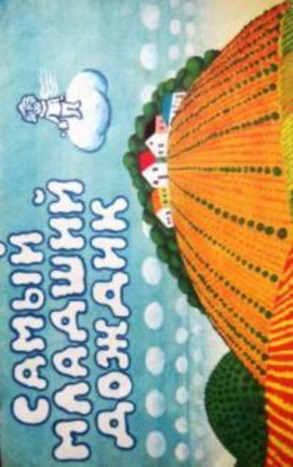 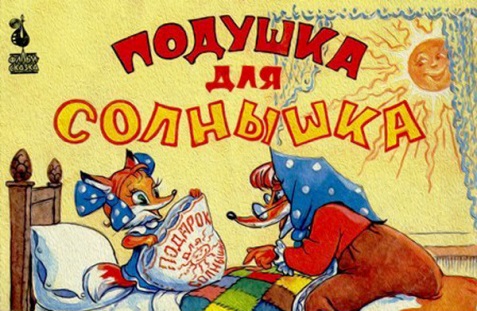 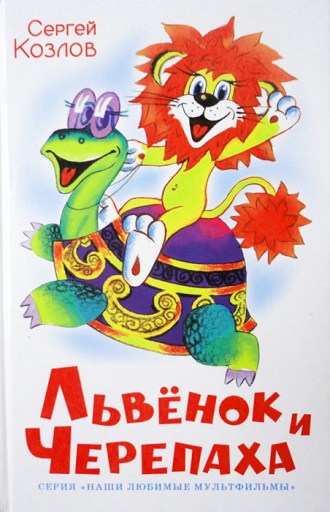 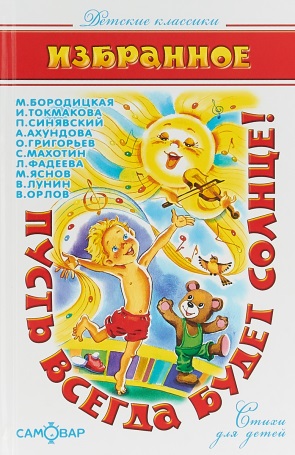 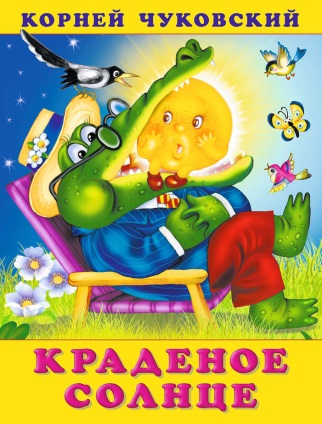 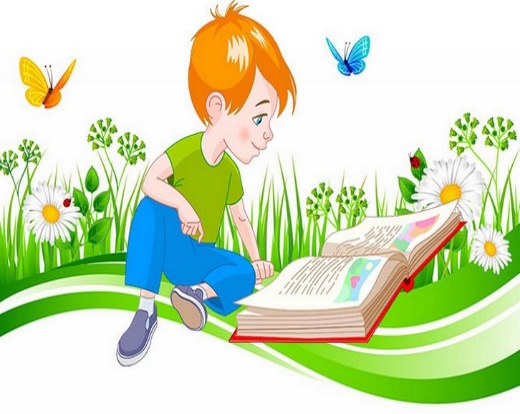 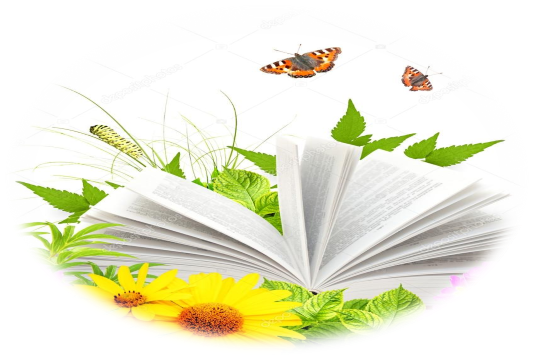